K+F – tudjuk-e mit takar?Mácsai IstvánOperations ManagerAlma Consulting GroupMagyarország Kft.
MIRŐL LESZ SZÓ?1. K+F adóösztönzők2. Mi is az a K+F?3. Tapasztalatok
HOL JÁRUNK?
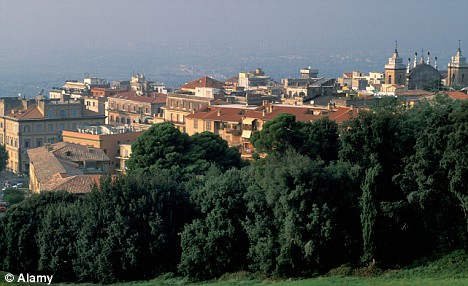 forrás: http://www.dailymail.co.uk/travel/article-1203835
K+F ADÓÖSZTÖNZŐK
K+F ADÓKEDVEZMÉNY MÉRTÉKEK
5
34-ből 27 OECD tagország, valamint számos nem tagország alkalmaz különböző adókedvezményeket a K+F támogatására
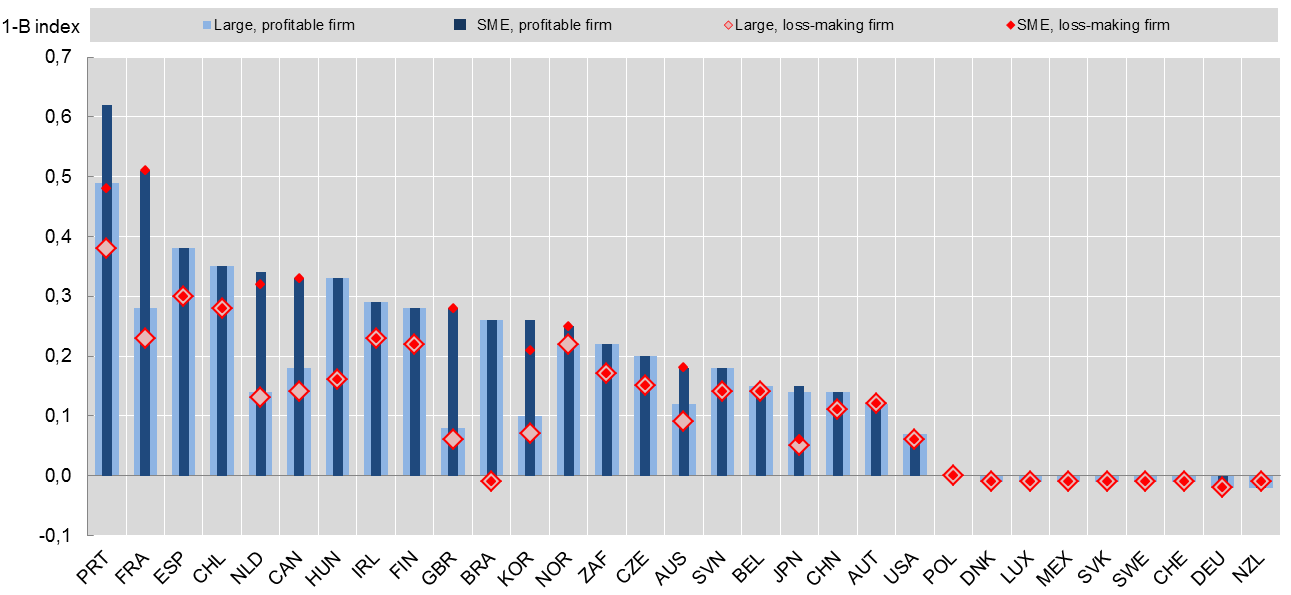 forrás: 2013 OECD Science Technology Industry Scoreboard
K+F INTENZITÁS ÉS ÁLLAMI ÖSZTÖNZŐK
6
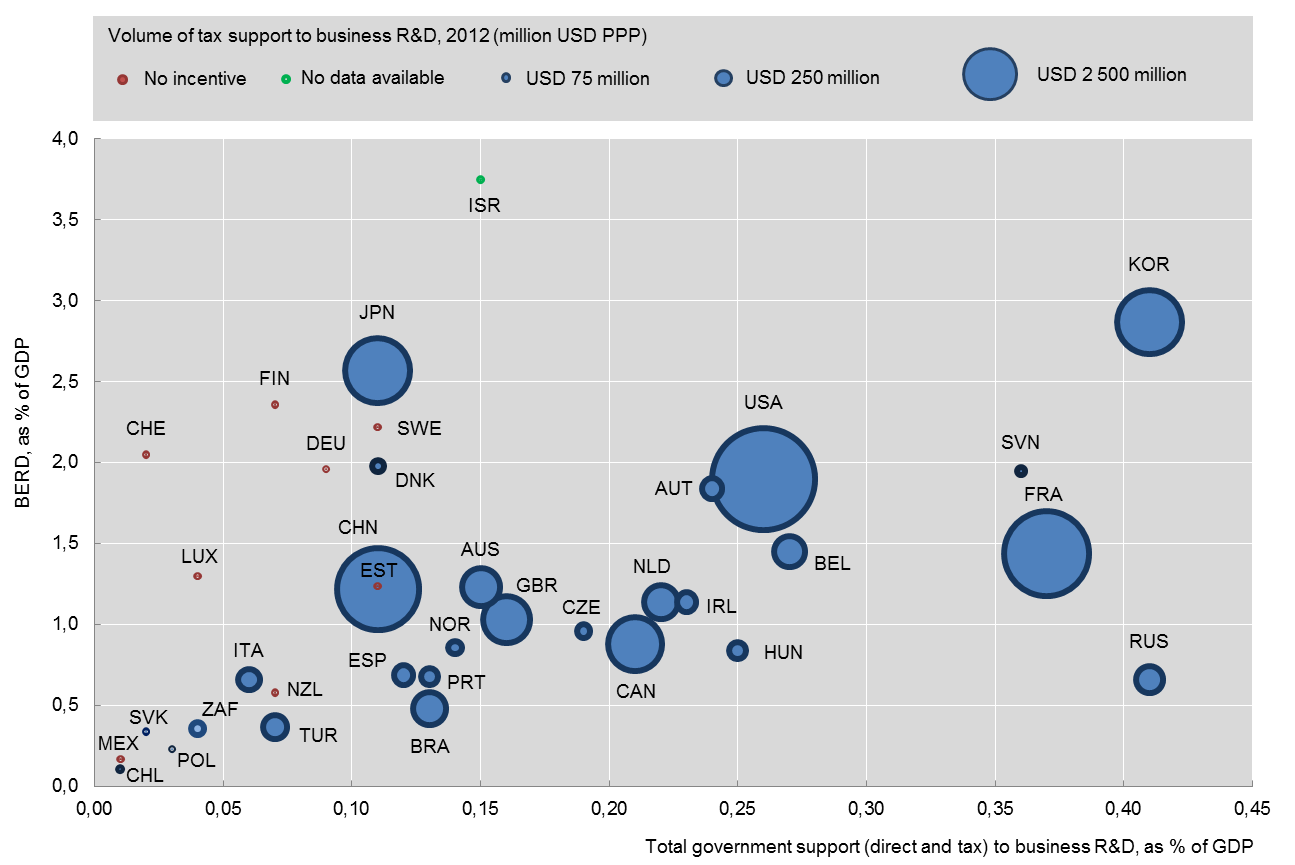 forrás: 2013 OECD Science Technology Industry Scoreboard
ELTÉRŐ ADÓKEDVEZMÉNYEK
Számítás módja
Levonhatóság
K+F költségek nagysága
Egyesült Királyság, Franciaország, Magyarország, Csehország, India, Kína, Kanada, Brazília

K+F költségek növekedése
Írország, USA, Olaszország

Nagyság és növekedés vegyesen
Spanyolország, Portugália, Ausztrália, Japán, Dél-Korea
TAO 
Franciaország, Spanyolország, Portugália, USA, Olaszország, Kanada

Többszörös levonhatóság
Egyesült Királyság, Kína, Törökország, Magyarország, Ausztrália

Munkáltatói és munkavállalói költségek csökkentése
Belgium, Hollandia
8
TAO KEDVEZMÉNY MAGYARORSZÁGON
forrás: APH/NAV adóstatisztikák
9
MI IS AZ A K+F?
Ce document est la propriété exclusive d’Alma CG
K+F FOGALMI SZINTEN
10
11
3 SZEMPONT – 5 KÉRDÉS
(2) Feltevések
Az adott cég üzleti környezetében
Siker vagy kudarc nem döntő szempont
Rutinszerű eljárással nem megoldható
Új műszaki/tudományos ismeret jön létre
(1) Bizonytalanság
Műszaki tartalom
(3) Módszertan
(4) Újszerűség
(5) A feltevések, az előrehaladás és az eredmények rögzítése
12
K+F HÁRMAS KRITÉRIUM
K+F HÁRMAS KRITÉRIUM
13
BIZONYTALANSÁG
Volt-e rutinszerű eljárással nem megszüntethető tudományos vagy műszaki bizonytalanság?
MÓDSZERES MEGKÖZELÍTÉS
Megfogalmaztak-e olyan feltevéseket, amelyek e bizonytalanság csökkentésére vagy megszűntetésére irányultak?
Az elfogadott eljárás összhangban volt-e a tudományos módszertan követelményeivel, azaz volt-e része feltevések megfogalmazása, tesztelése és módosítása?
Rögzítették-e a feltevések tesztjeit és az eredményeket a projekt során?
ÚJSZERŰSÉG
A projekt járt-e tudományos vagy műszaki előrelépéssel?
14
ÚJSZERŰSÉG – A LEGFONTOSABB ISMÉRV
Hozzáférhető-e a fejlesztéshez szükséges tudás?
Mik voltak az elért eredmények?
Új tudásanyag megszerzésére irányult-e a kutatás?
A megszerzett tudásanyag felhasználható-e új eljárások kifejlesztéséhez?
Jelentős javulást képes-e okozni a meglévő eljárásokban?
A megszerzett ismeretek mennyiben jelentenek előrehaladást a rendelkezésre álló tudományos, technológiai ismeretekhez viszonyítva?
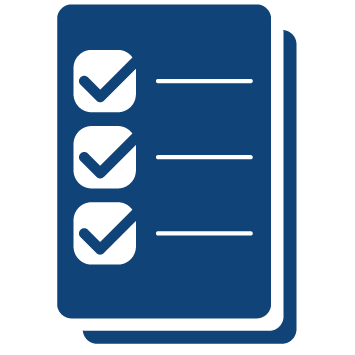 15
MÓDSZERES MEGKÖZELÍTÉS
16
MÓDSZERES MEGKÖZELÍTÉS
Fejlesztési specifikáció készül
Meghatározza a várt eredményeket, valamint azt, hogy a fejlesztés milyen kritériumoknak kell, hogy megfeleljen.
Kijelölésre kerülnek a projekt résztvevői
Időszakonkénti értékelésekkel kerül igazolásra/módosításra a projekt iránya.
Lehetséges kérdés: „Milyen módszertant alkalmaznak a projekt során?”
Megtörténik az eredmények kiértékelése.
Ha az eredmények nem felelnek meg a specifikációban felállított követelményeknek:
További kutatási időszak nyílik
Vagy a projekt siker hiányában lezárul
17
K+F A VÁLLALATOKNÁL
VÁLLALATI K+F PROJEKT
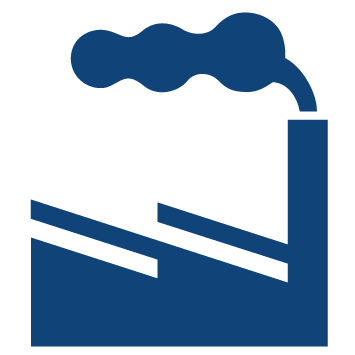 DUE DILIGENCE
Létező, elérhető tudás:
Internetes keresés
Szállítói kapcsolatok
Létező megoldások tesztelése
stb.
K+F PROJEKTEK
Feltevések megfogalmazása
Tesztek tervezése és végrehajtása
Logikus következtetések levonása
Vállalati / Iparági tudásbázis
18
A K+F HATÁRESETEI
Ce document est la propriété exclusive d’Alma CG
19
A K+F HATÁRESETEI
Ce document est la propriété exclusive d’Alma CG
20
TAPASZTALATOK
Ce document est la propriété exclusive d’Alma CG
21
AZ ELMÚLT ÉVEK TAPASZTALATAI
Ce document est la propriété exclusive d’Alma CG
K+F DOKUMENTÁCIÓ
22
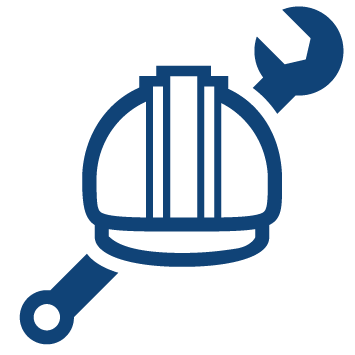 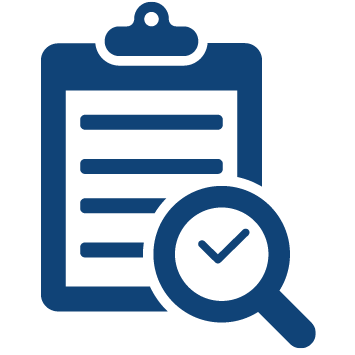 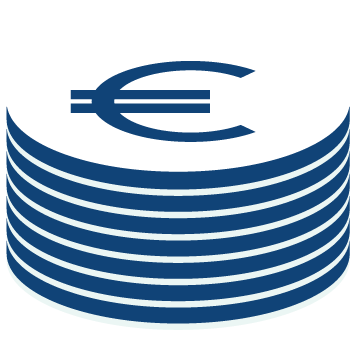 DOKUMENTÁLÁS
= 
KAPCSOLAT
Jegyzetek, vázlatok, számítások, képek, videók, rajzok, emailek, faxok, teszt eredmények, munkaidő nyilvántartások, értekezlet összefoglalók, projekt jelentések, táblázatok, számlák …

A prototípus/design összes változata …
23
PROAKTÍV K+F DOKUMENTÁCIÓS STRATÉGIA
KÖSZÖNÖM A FIGYELMET!
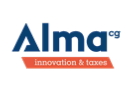 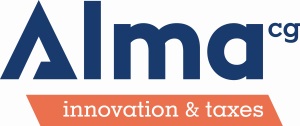 Mácsai István
Operations Manager

1072 BUDAPEST
Rákóczi út 42.
Tel.: +36 30 865 6933
imacsai@almacg.com
www.almacg.com
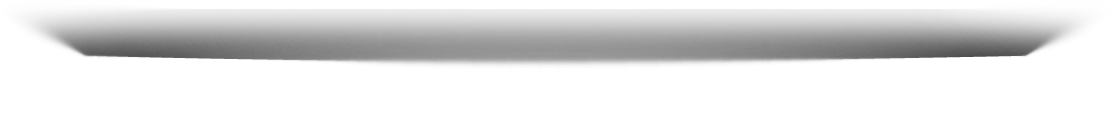